Francesca Perosa, M.Sc.
Research Assistant / PhD Candidate
@ Technical University of Munich
Chair of Hydrology and River Basin Management (Prof. Disse)
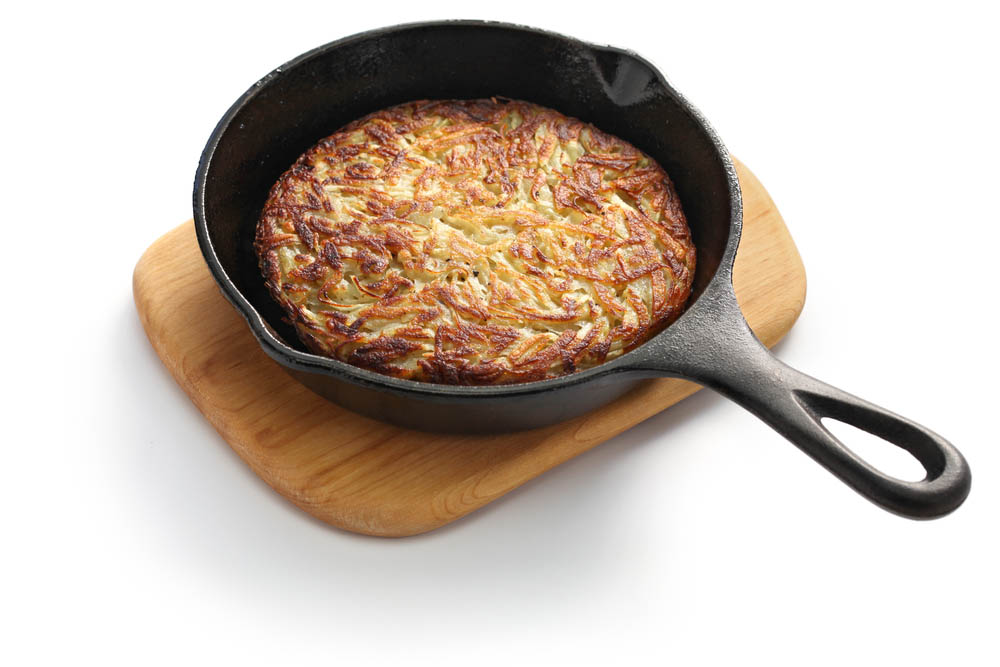 1992: Born in Udine, Italy 


2011-2014: Bachelor in Environmental Engineering 
@ University of Trento 

2015-2017: Master in Environmental Engineering – Field of Study: Environmental Hazards and Resources Management
@ Technical University of Munich

Since September 2018: working on ES
Interreg Danube Floodplain project
@ Technical University of Munich
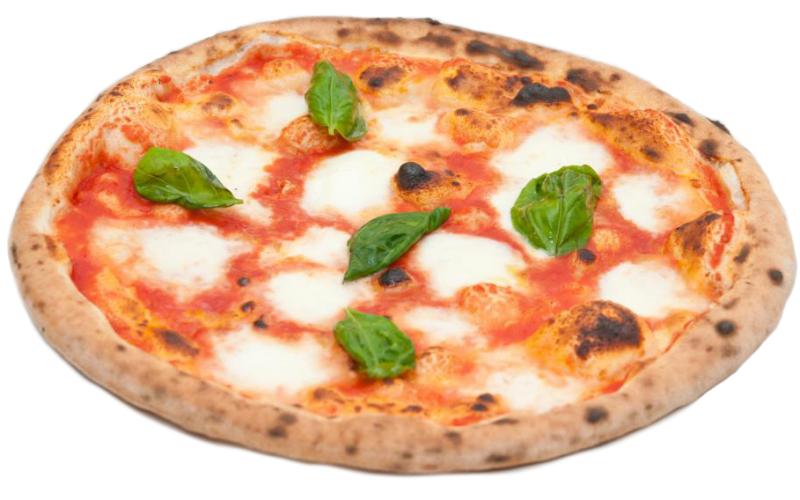 2
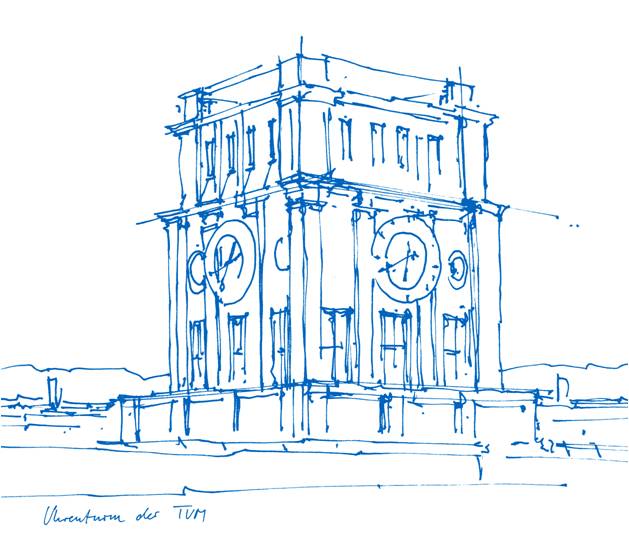 1
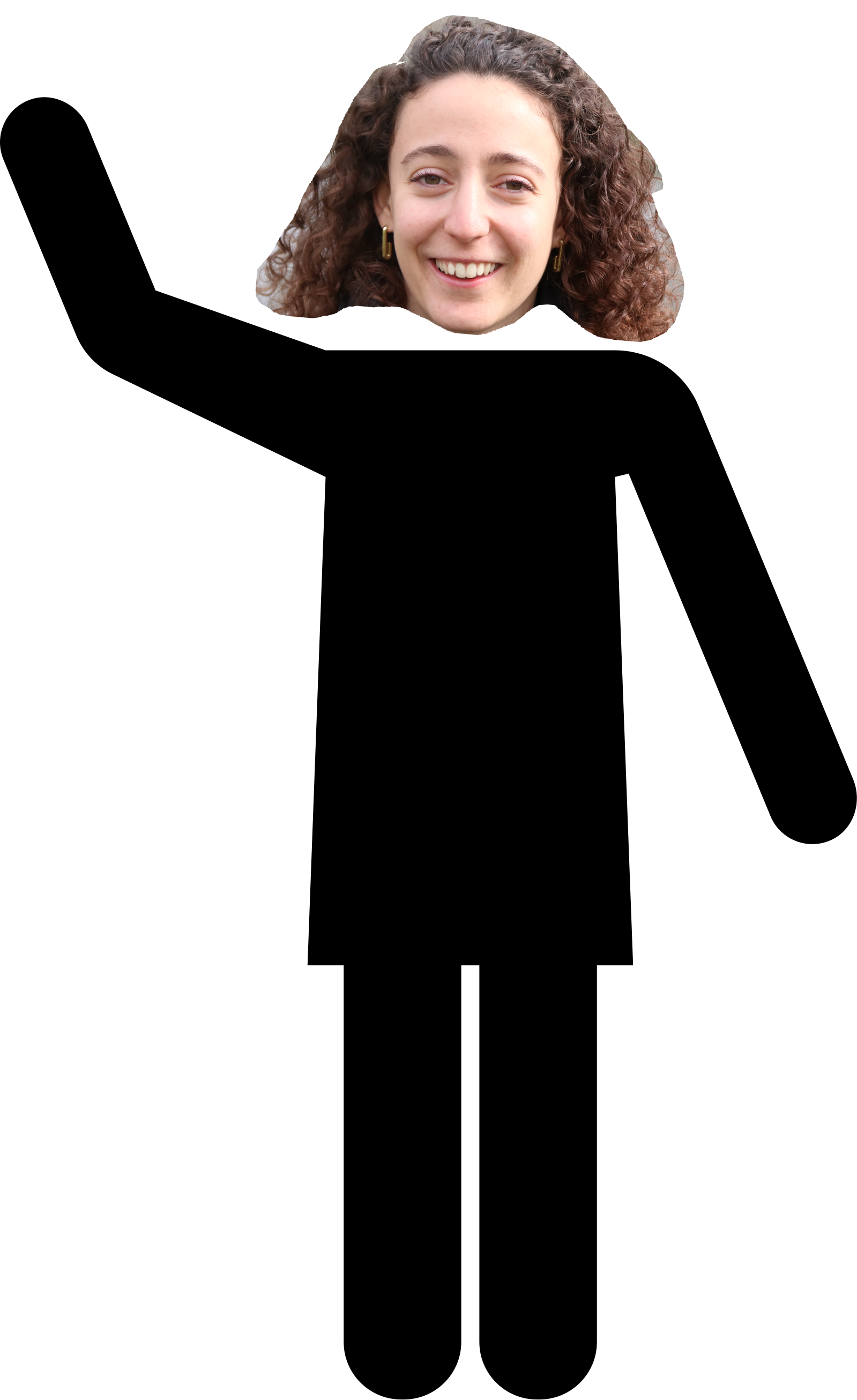 3
1: www.freefarma.it
2: www.ricettegourmet.com
3: modified from „waving” by Arthur Shlain from the Noun Project
Francesca Perosa, M.Sc. (TUM) | ISU19 | Bilbao, May 20th 2019
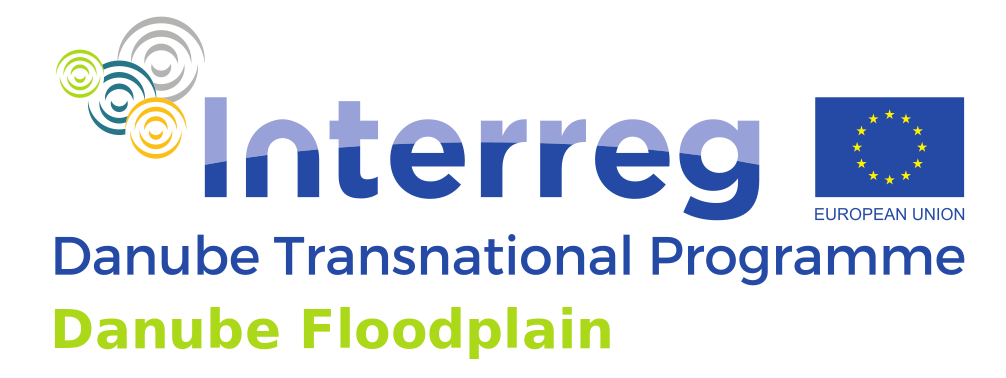 Interreg Danube Floodplain
Aims: 
Reducing the flood risk through floodplain restoration along the Danube River
Evaluating restoration scenarios through cost-benefit analysis (CBA) in 5 pilot areas
Francesca Perosa, M.Sc. (TUM) | ISU19 | Bilbao, May 20th 2019
From: 
Danube Floodplain Factshet